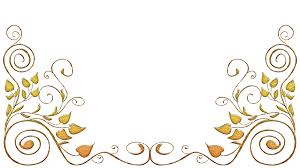 Importância do pré-adoção.
Desenvolvimento  do 
papel
dos pais.
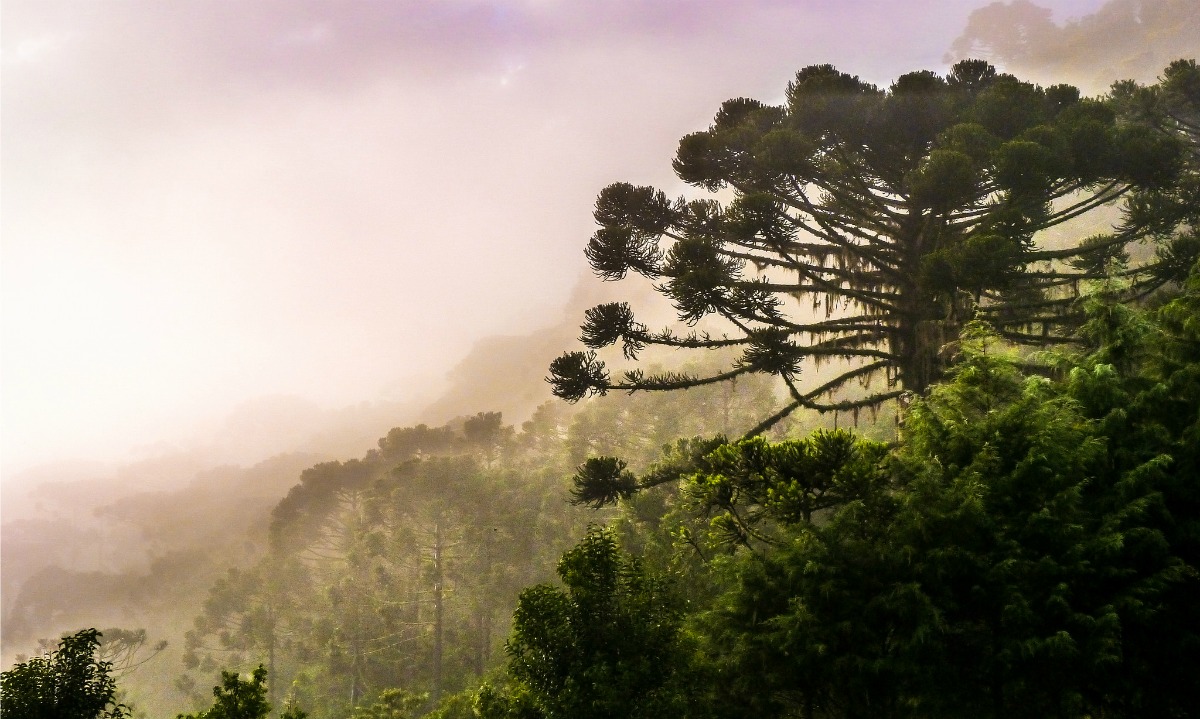 A importância do pré-adoção:

desenvolvimento 
do papel

pai / mãe
Pré-adoção-Desde 1996.
Curitiba-PR
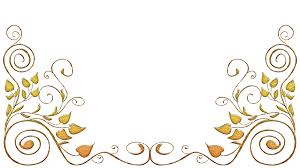 10 módulos:
5 da VIJ
5 do GAA
Quem  preparar ?
Pretendentes:
 Ansiosos , Com medo,
Queixosos, Má vontade,
Desgastados por tratamentos,
Esperançosos.
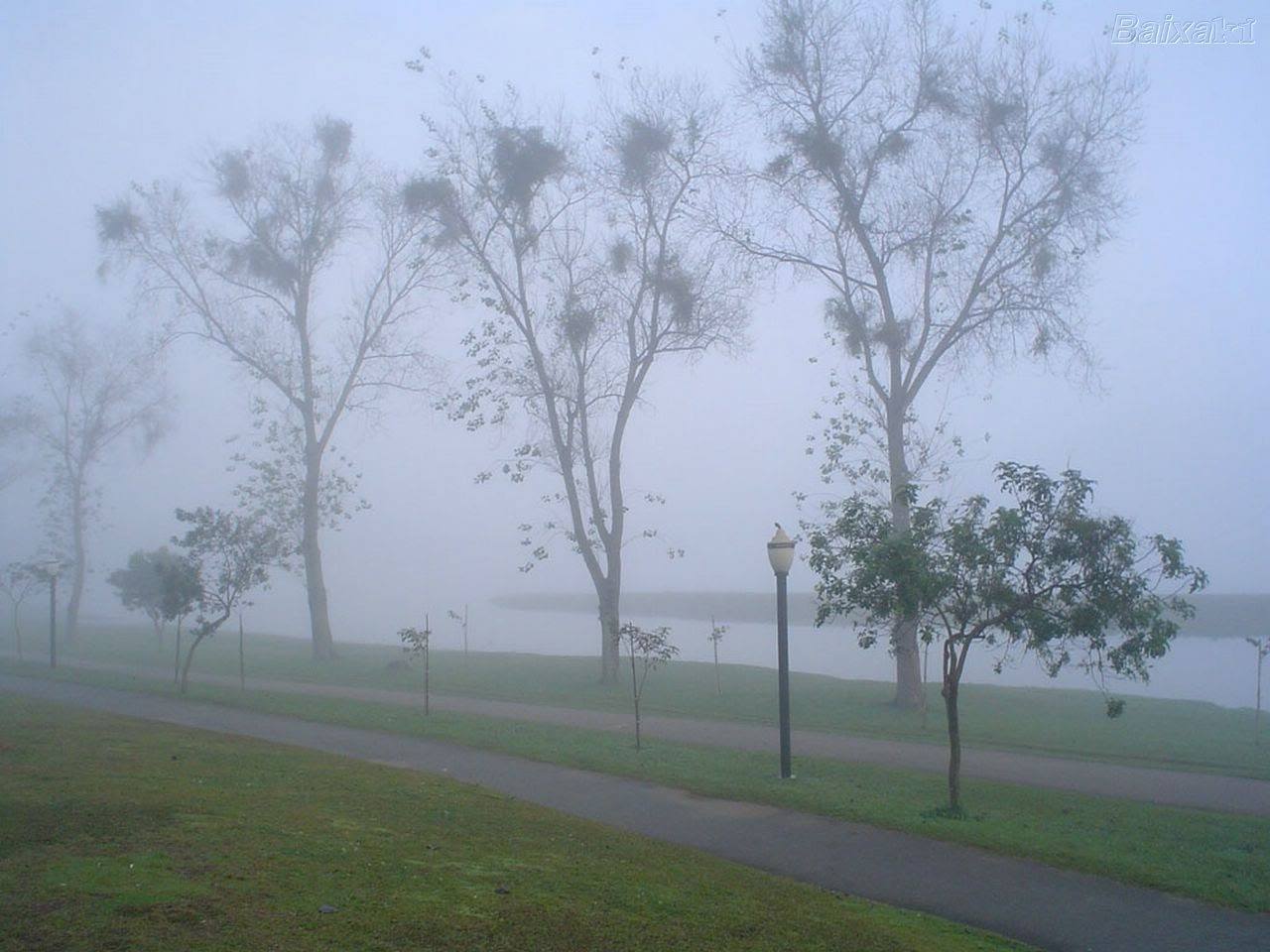 Candidatos a pais:
solteiros , casais,
pares homoafetivos.
Estado psicológico desgastado.
Sociedade “cobra” o filho.
Frustração.
Inferioridade.
Imaginam que 
entregando os documentos
 e assistindo 
encontros já
 receberão o filho. ideal.
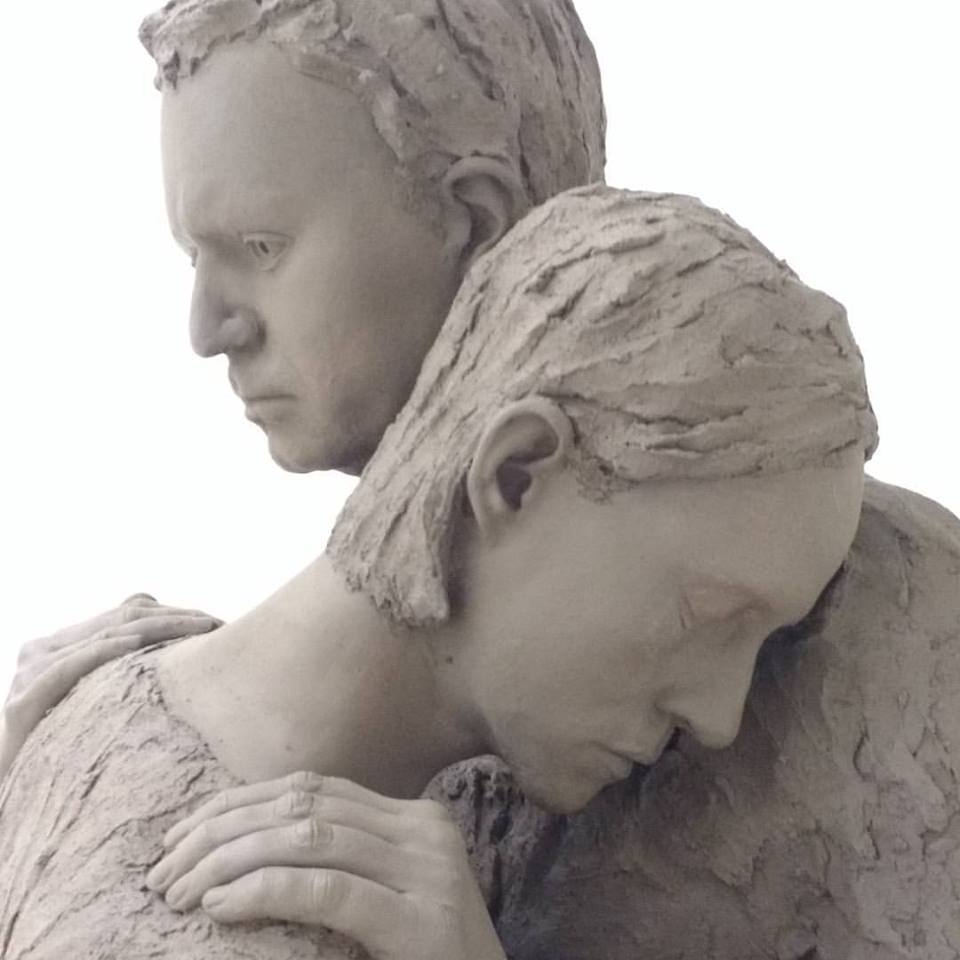 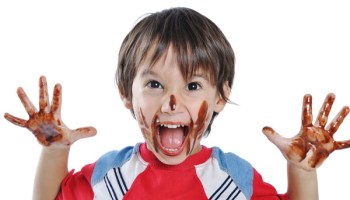 Chegada do filho




Mudanças  no relacionamento, se casal, identidade, vida financeira , sono,sexo, lazer.
Idade dos pais:
climatério , aposentadoria.
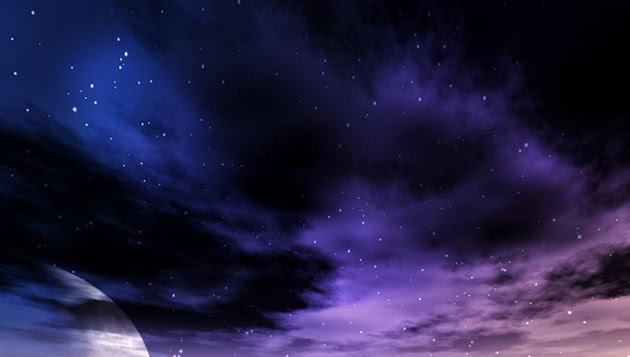 LUTO

Desprazer,

Dor, baixa libido,


Ferida emocional.




Filho lembra a impossibilidade de procriar.
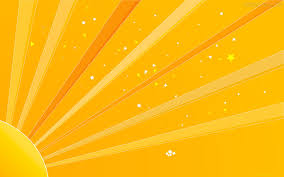 O filho abre nossas memórias de  infância !
Pelo filho, os pais revivem e reproduzem sua infância perdida.
Trazem suas histórias , fruto de suas experiências  vividas.
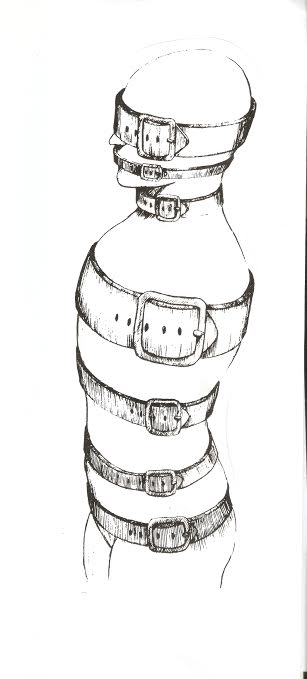 Importância de preparar - ação

Dar suporte;

Lidar com ansiedade;

Avaliar seu limites 
 e potencialidades.
Motiv - ação
Por que desejo ser pai e mãe??
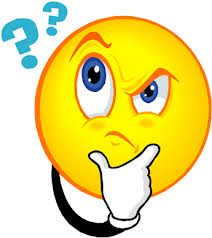 De onde vem a motivação?
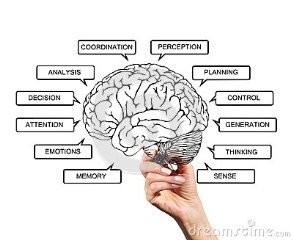 O desejo de adotar 
não é unívoco, sejam casais , pares homoafetivos  e família extensa.
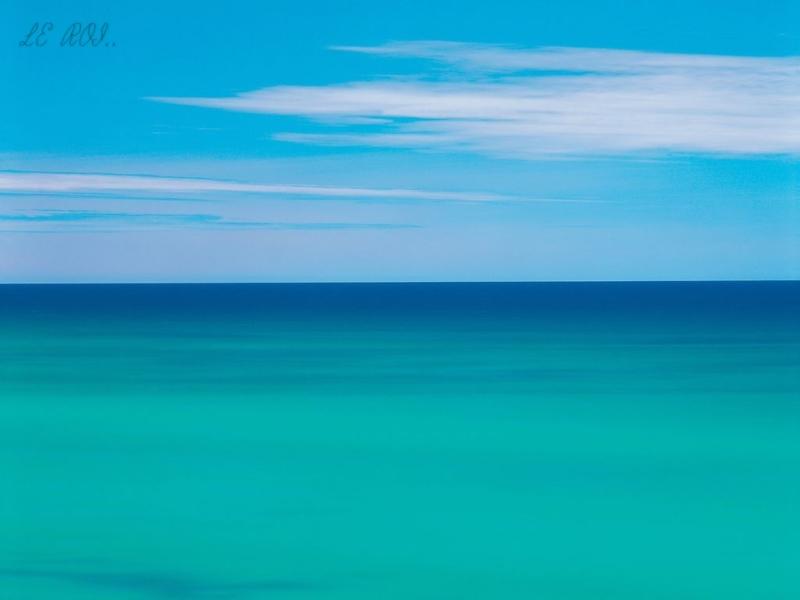 Há elementos de subjetividade em cada um.
Os novos pais precisam estaralinhados no desejo de adotar . Resolver seus conflitos pessoais antes do filho chegar.
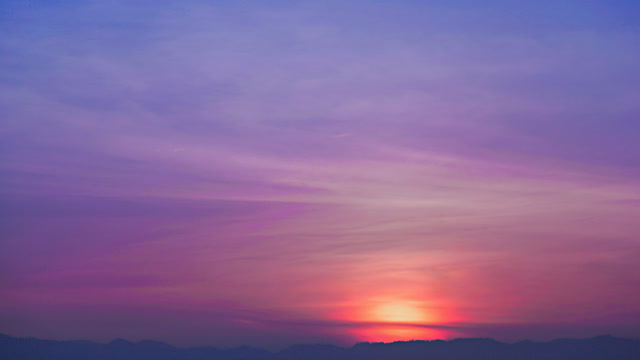 Informação;

Maturidade em torno do tema;

Conscientização ;

Exige tempo—só o curso?
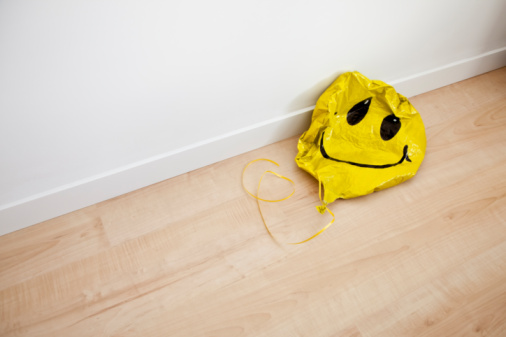 Falta de preparação
     assimilada...
Decepções e desajustes 
de ambas partes.
Perfil do seu
 FILHO.
 REAL
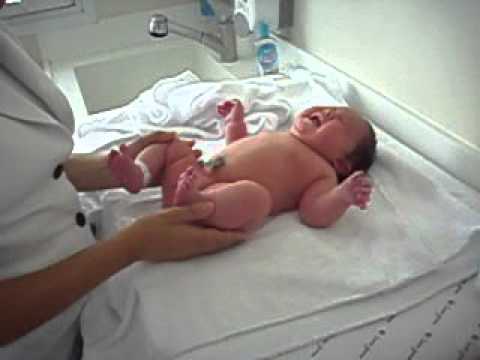 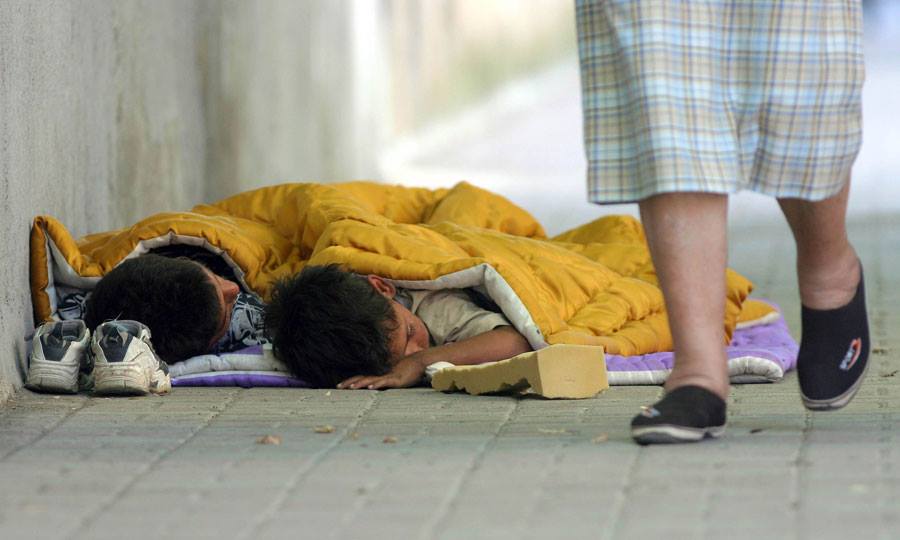 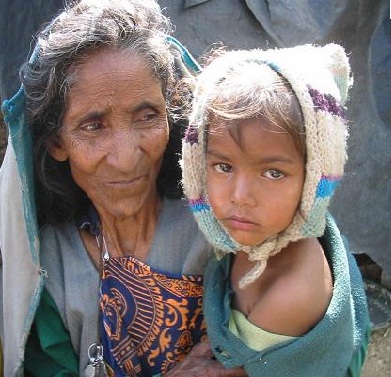 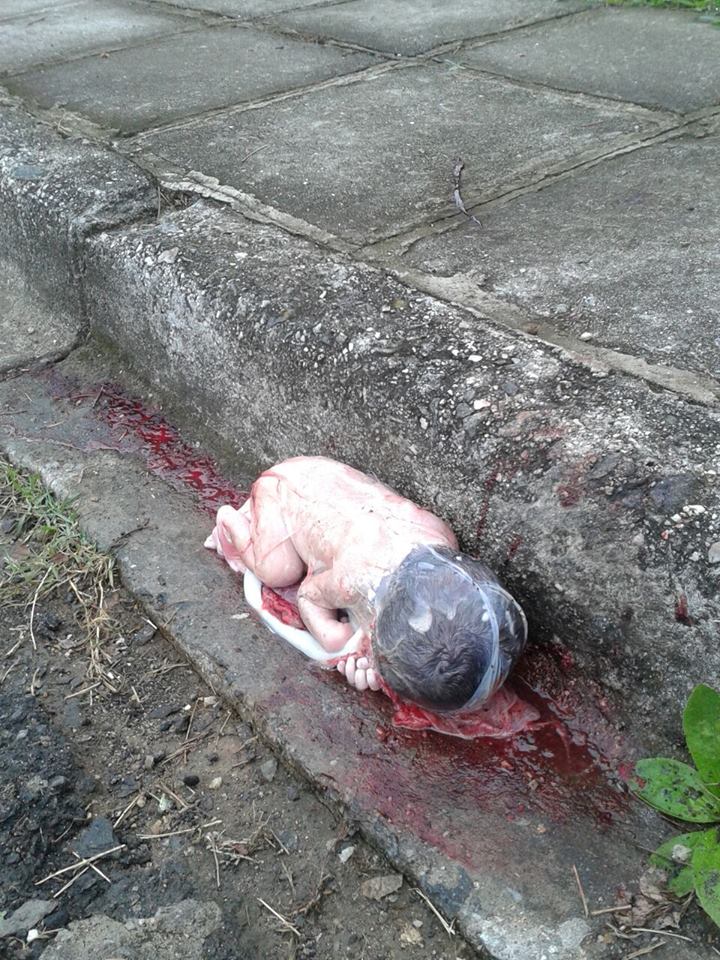 Será este  ???
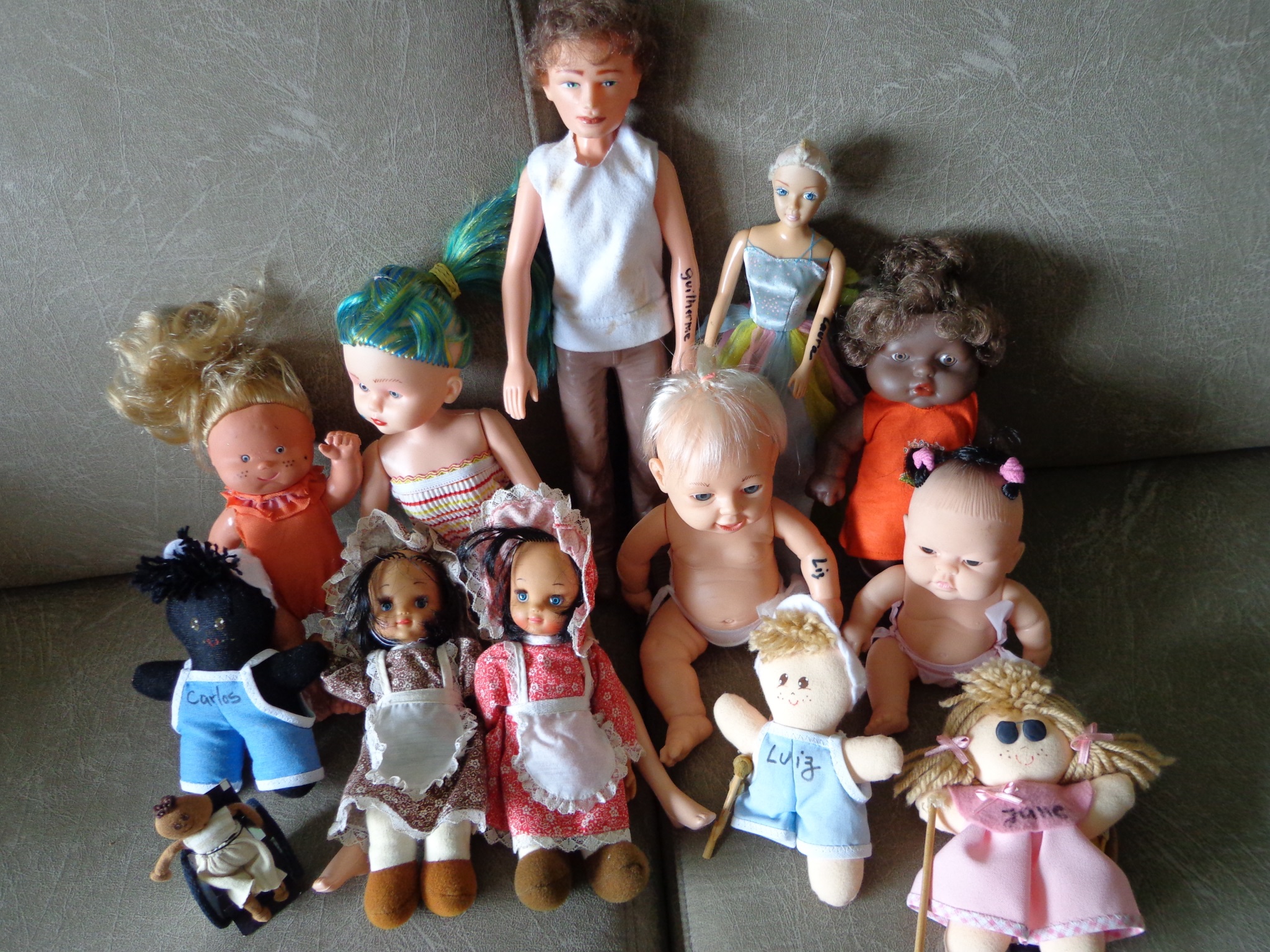 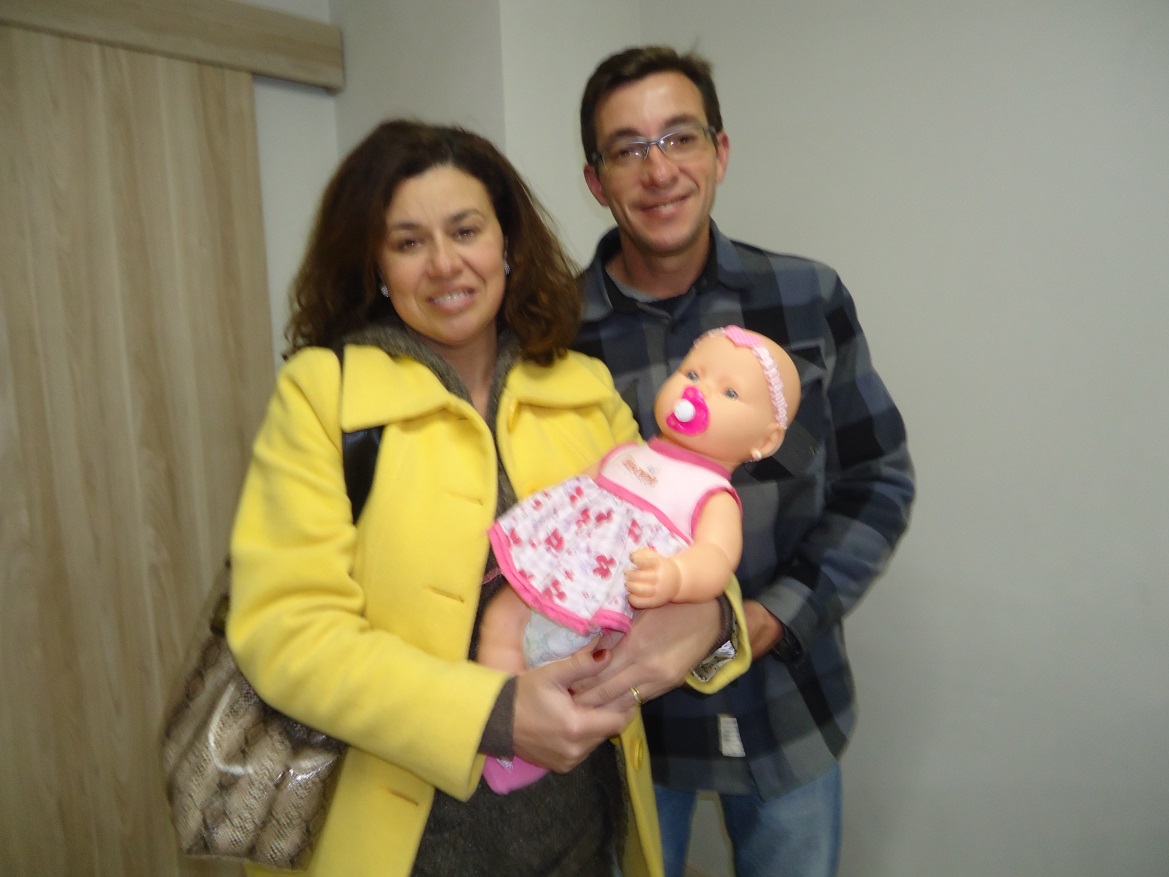 Simulação
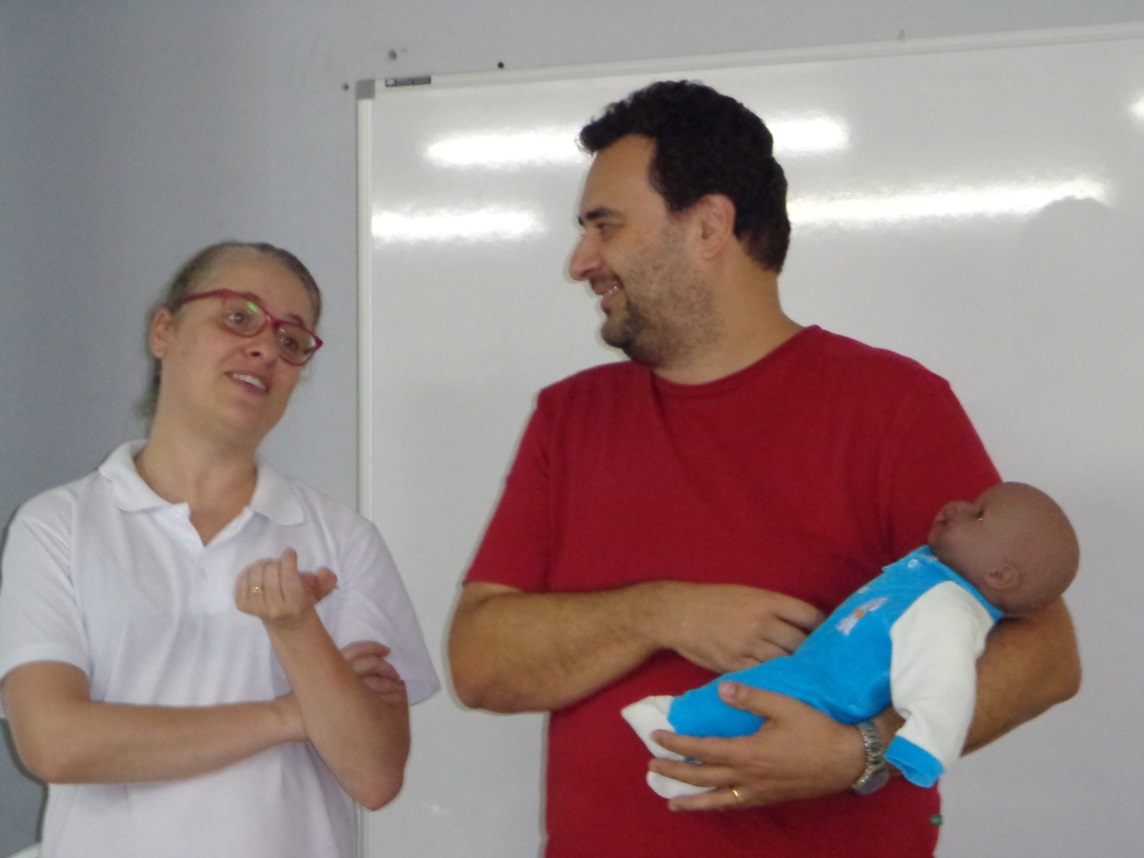 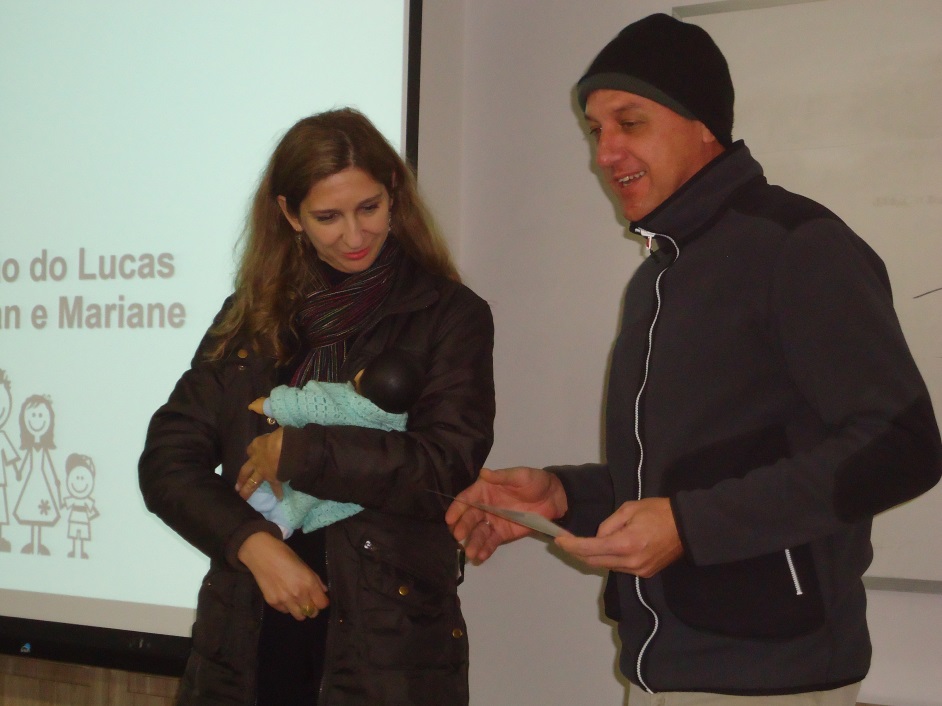 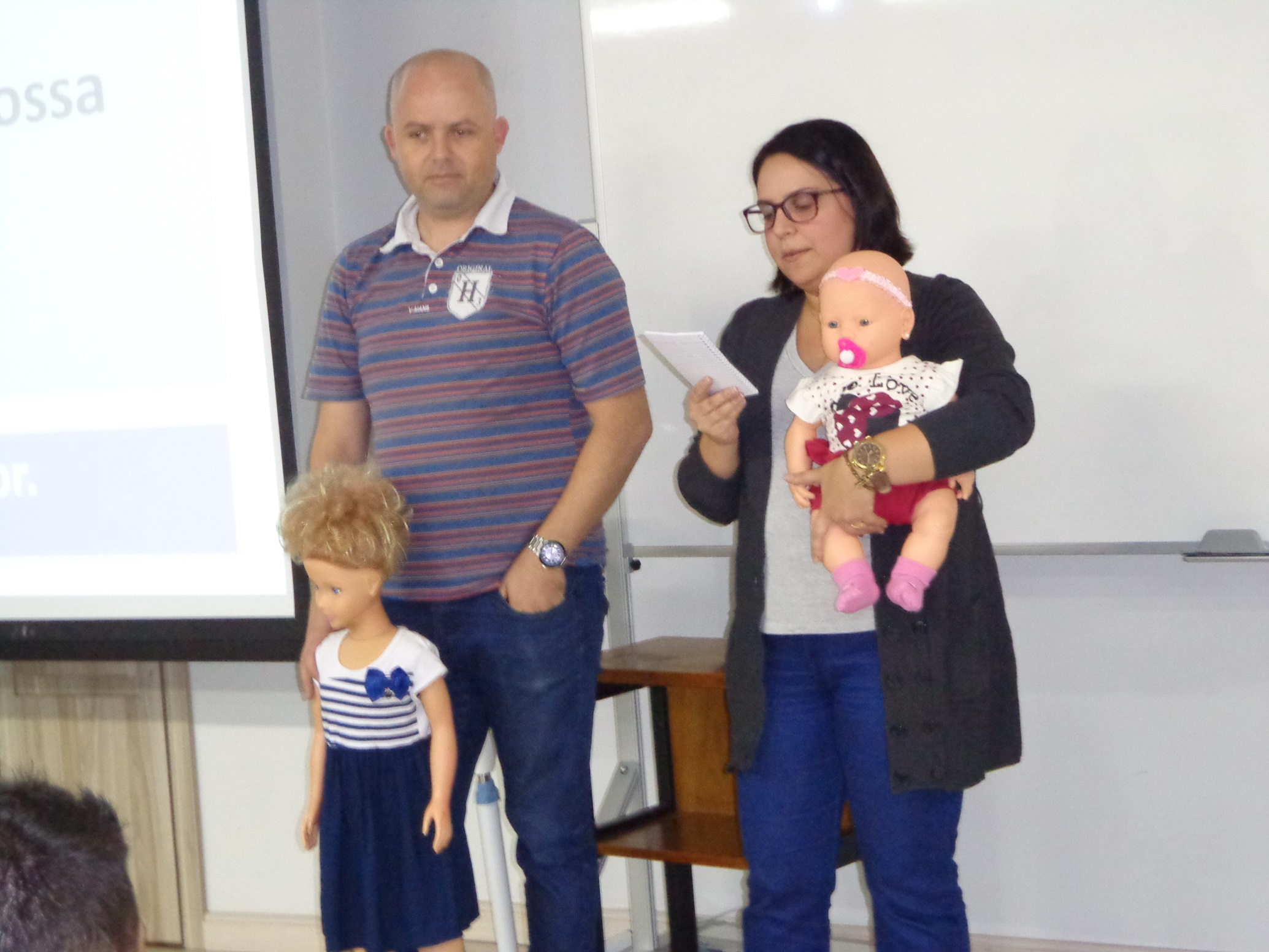 Adoção                   de 
     irmãs
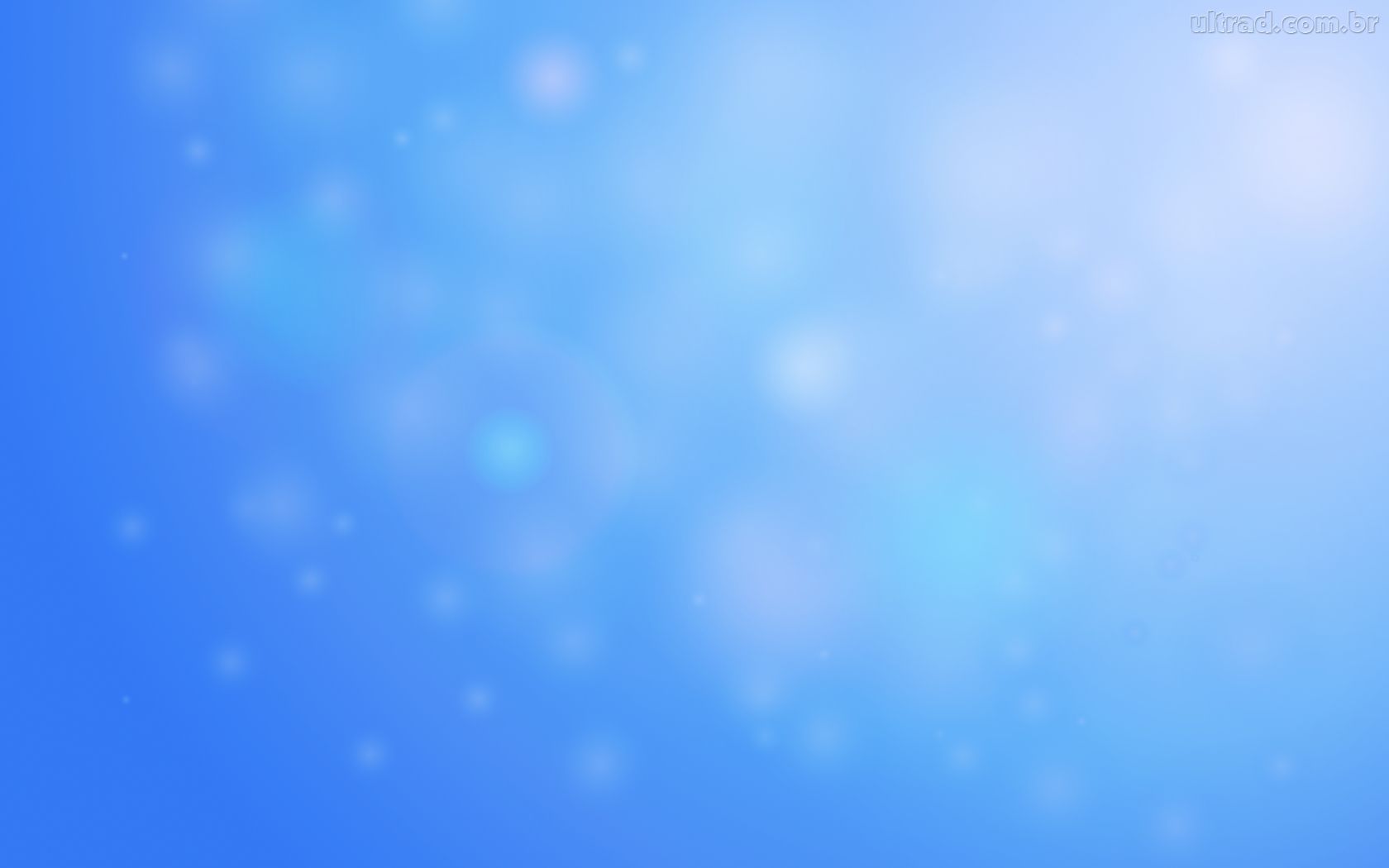 Pais chamarão a criança de FILHO 
e ele o chamará de
 PAI-MÃE 
mas precisará sentir que você é realmente pai ou mãe . Ele fará o caminho do nascimento—RENASCERÁ
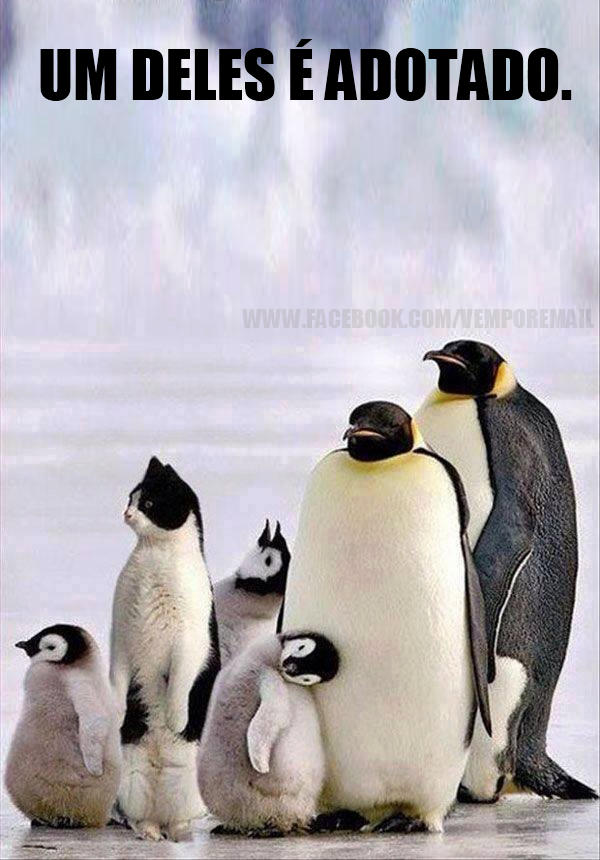 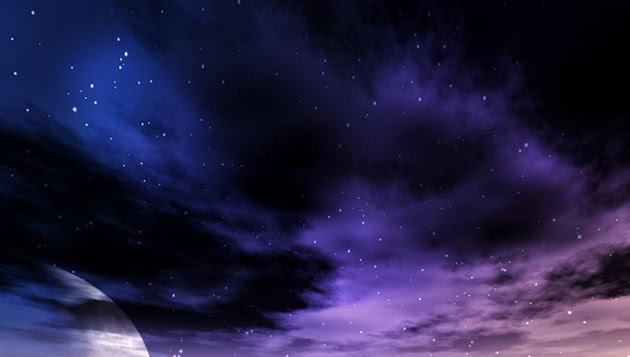 Mesmo que o filho 
chegue pequenino,
sua vida não começou naquele dia.

Ele traz uma história de vida.
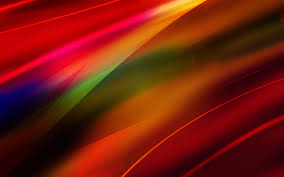 No  decorrer da vida
 muitas semelhanças 
irão aparecer,
as diferenças também .


Mesmo assim continuará FILHO
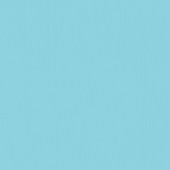 Tratar o FILHO de acordo com a etapa de seu desenvolvimento;
Explicar regras, decisões : ouvi-lo ;
Atitudes são mais importantes que conselhos;
Fundamental : respeito e coerência;
Decepções surgem :o tempo resolverá.

Filho não sabe o que é família !
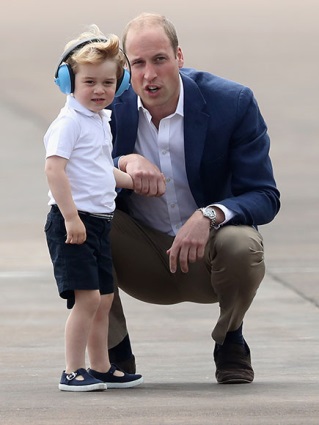 O adulto é que deve
adaptar-se
à 
chegada do 
FILHO
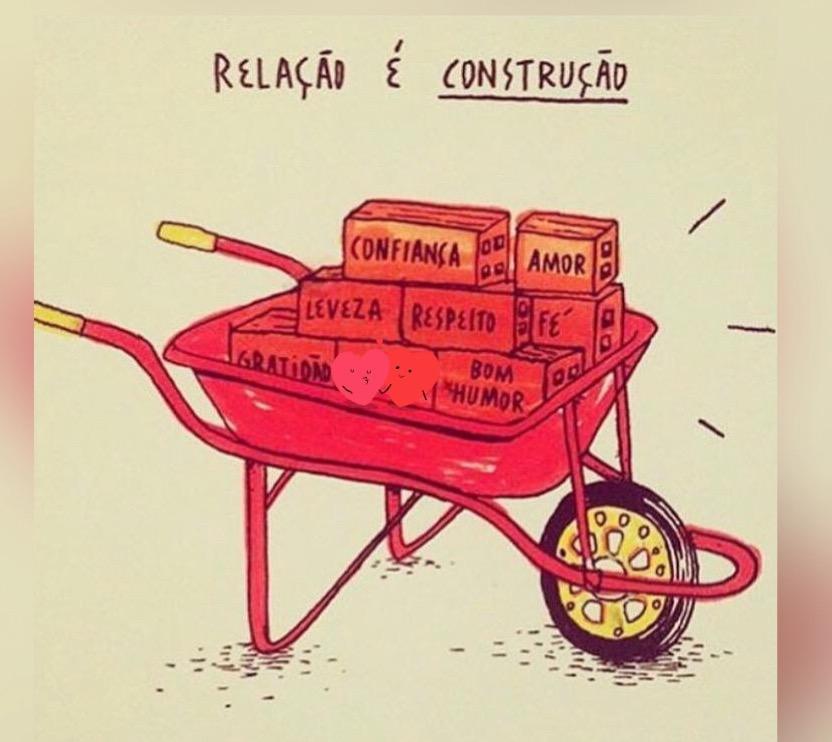 Pretendentes vão
E S P O N T A N E A M E N T E 
ao Fórum.
Adoção é um ato intelectual e voluntário.
Pensar.
Agir com segurança.
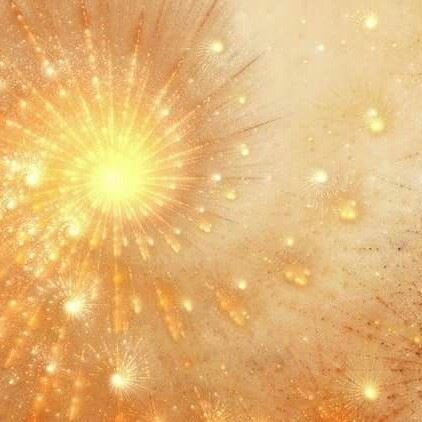 Para o Judiciário 
o processo de adoção acabou com a sentença.

Para você 
e seu filho
 a vida apenas começou.
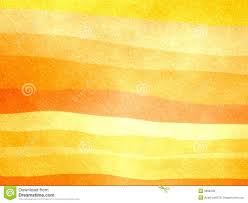 Medos dos pais

Memória sobre o tempo de abandono;
Contato com crianças acolhidas;
Possibilidade de ter sido devolvida;
Contato com família de origem;
Vivências na instituição;
Frustração pelo abandono.
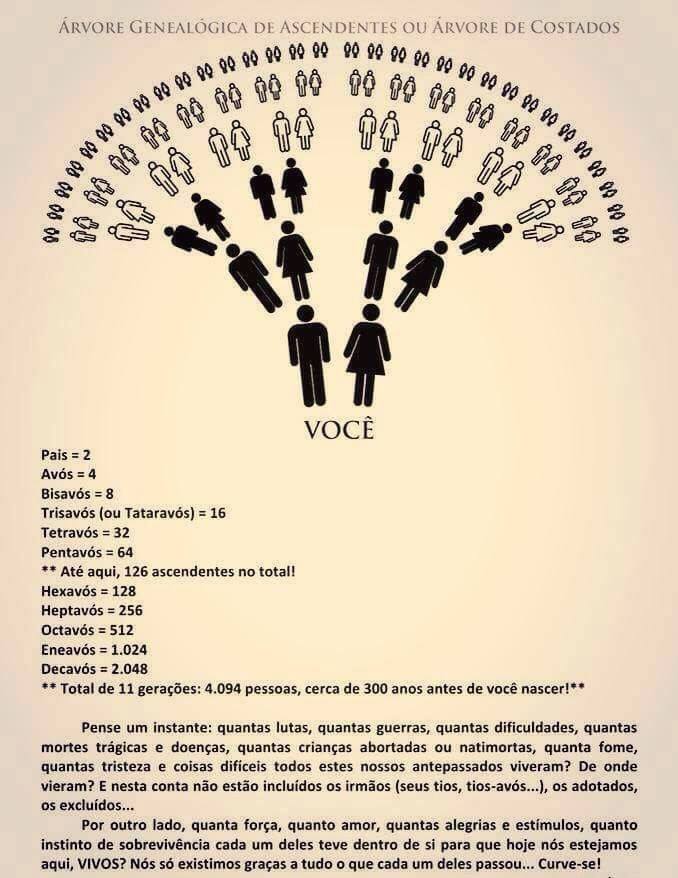 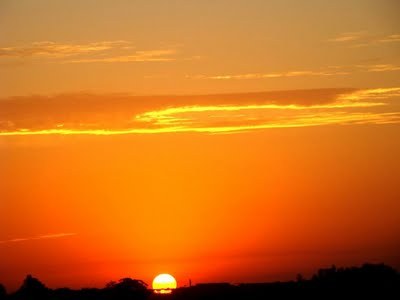 GENÉTICA
Por ela recebemos gens de gerações de antepassados  que não conhecemos.

As diferenças não são produto da natureza mas socialmente construídas.
Genética - 25%
Epigenética - 75%
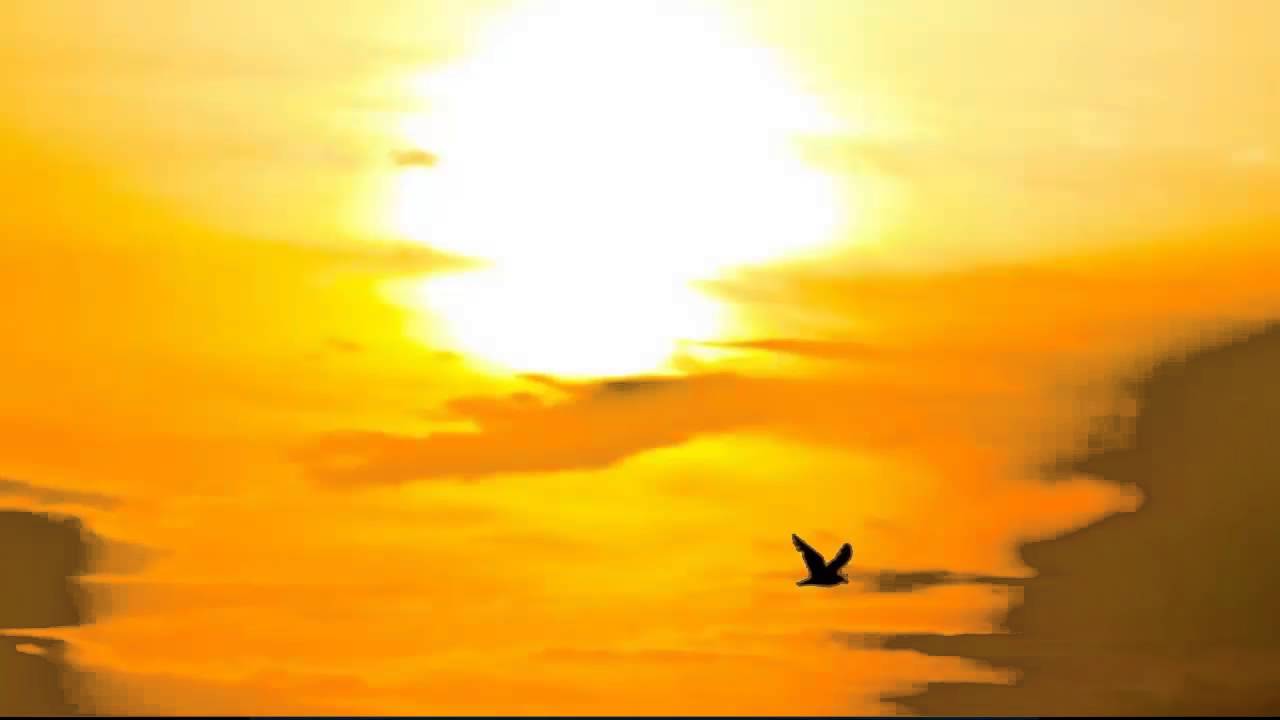 Transmutação: conversão de um estado para outro.
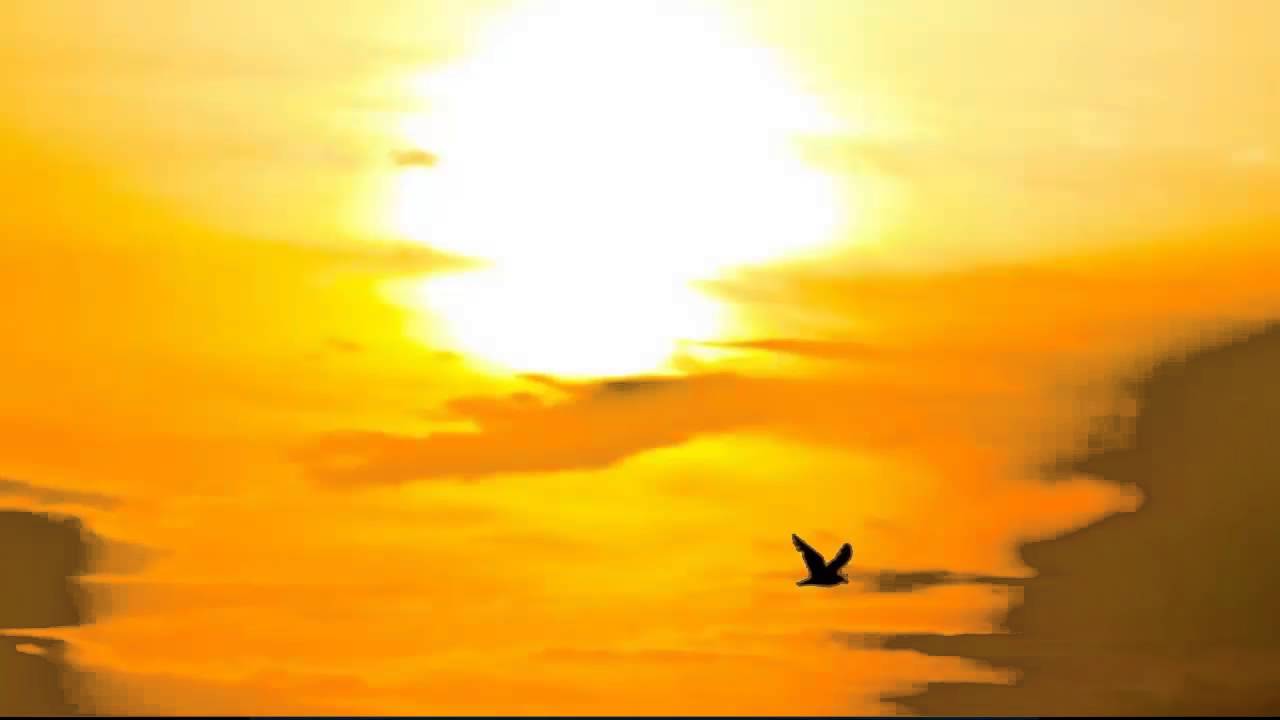 Vencer desafios !
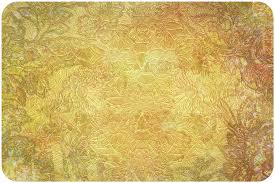 Quem será contemplado na adoção?


O sonho dos pais?


O sonho da criança?
Tão falando que vou ter nova família. Minha  vó , mãe de minha mãe, não me quer. Disse que sou filho de bandido, que tenho sangue ruim só porque  meu pai matou minha mãe e está
 preso.“Tô”  esperando você!
 Vem me “ “buscá”.
Tiago—09 anos
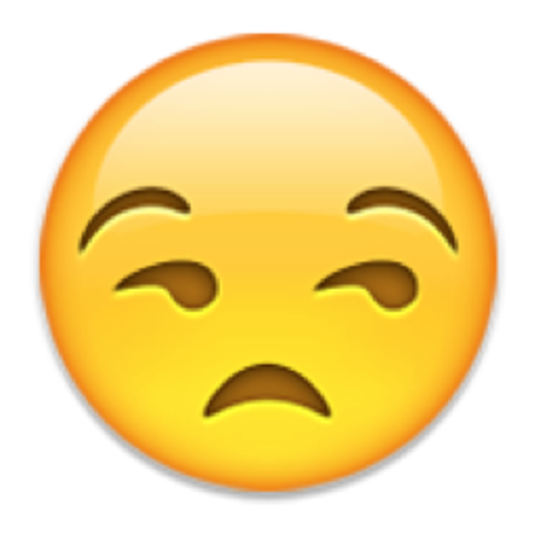 Eu e meu irmão “ precisamo” de pai e mãe. Ninguém “qué” a gente pois
 “semos” grandes. Por que será? “Tomamo” banho e “obedecemo” a mãe social. Vem “ buscá nóis”!


Josué-9 anos e Artur 6 anos.
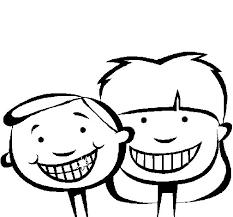 Estou aqui esperando
 por um pai e uma mãe. Por que estão demorando?
 Sou bonzinho.
Não choro . Falam que sou especial.
O que é isso?
Cláudio-5 anos.
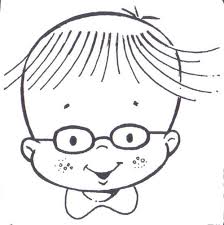 Estou alegre. Me falaram
 que hoje virá um novo 
pai e nova mãe para me conhecer. Tomara que não
 me batam . Quero que 
comprem uma camisa 
de futebol , é o meu
 sonho ter uma.
Acho que estes não
 vão me devolver.

Carlito-7 anos.
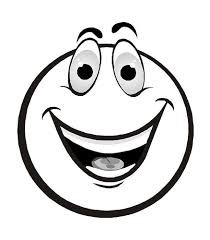 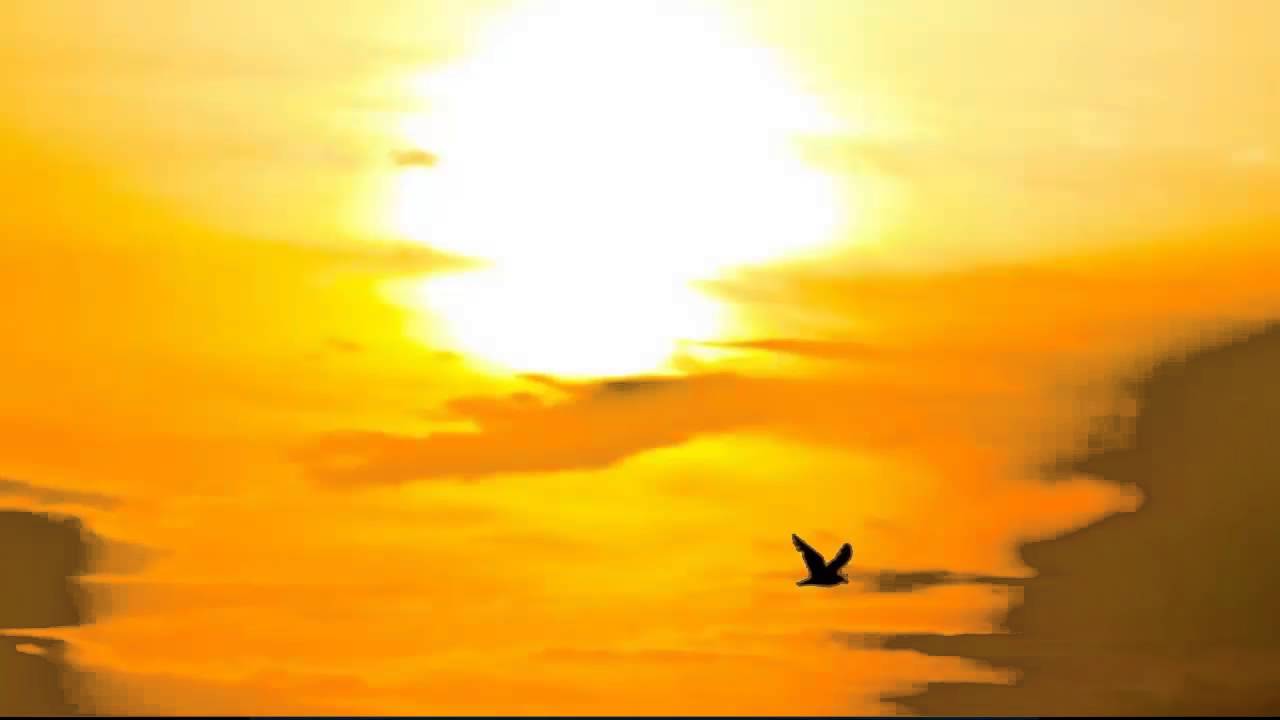 Ter filhos 
não transformam 
as pessoas em pais
Será preciso
 ADOTÁ-LOS !
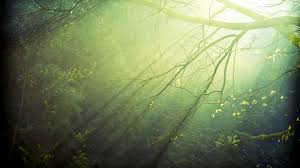 Pretendente-enquanto espera:
Construir espaço  afetivo;
O que  é ser pai - mãe?
Canalizar energias;
Amadurecer sua decisão;
Desmistificar o filho  ideal;
Crescimento interior;
Solidificar a união.
Adotar-se
Ser
Adotado
Adotar
o FILHO
Quando buscar ajuda psicológica:



Perdas, luto;
Estressado;
Lidar com emoções;
Dificuldade na transição;
Sem motivo aparente.
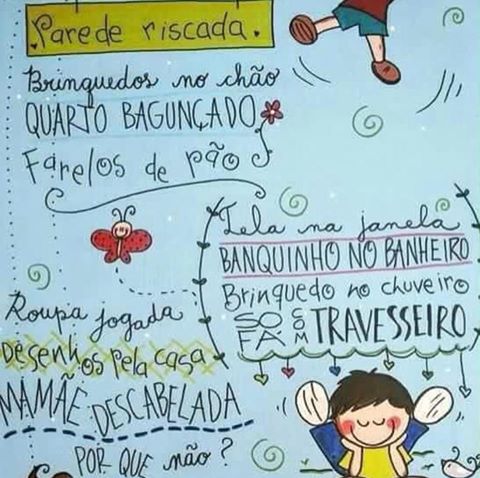 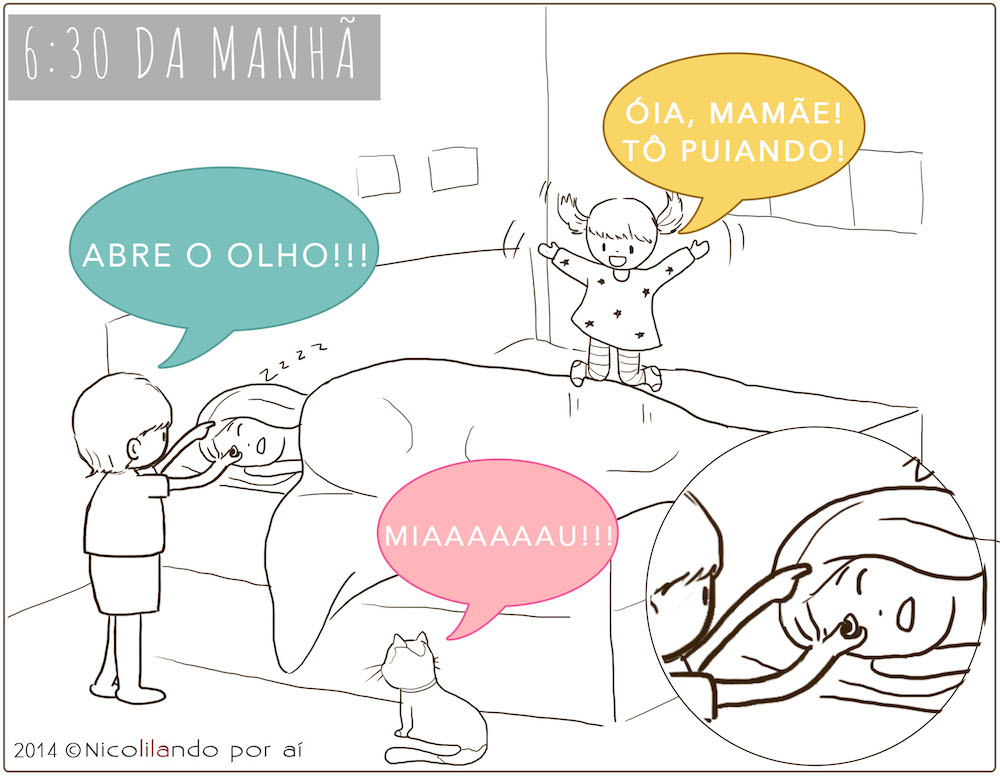 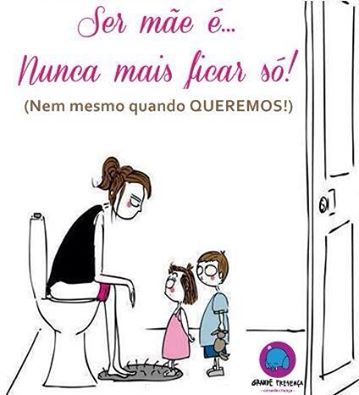 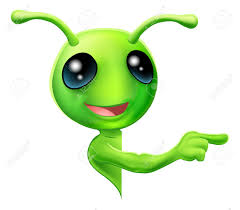 Filmes infantis;
Musiquinhas;
Curativos;
Lição de casa;
Festas infantis; Baladas?
Festas escolares;
Desenhos “Eu te amo!”
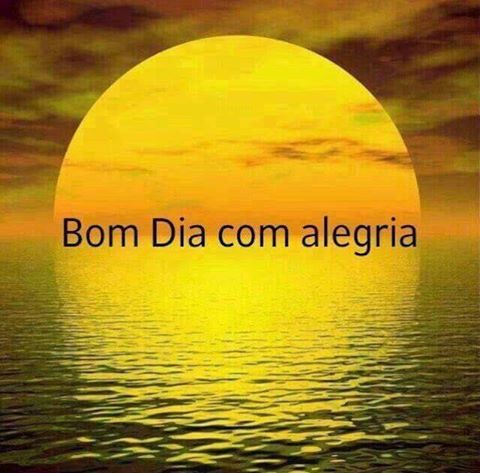 Histórico do filho pertence apenas aos pais.
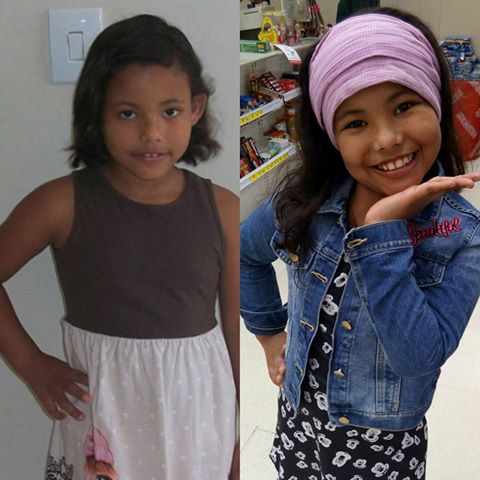 Foto da 
Chegada 
e 
UM 
ano
 depois.
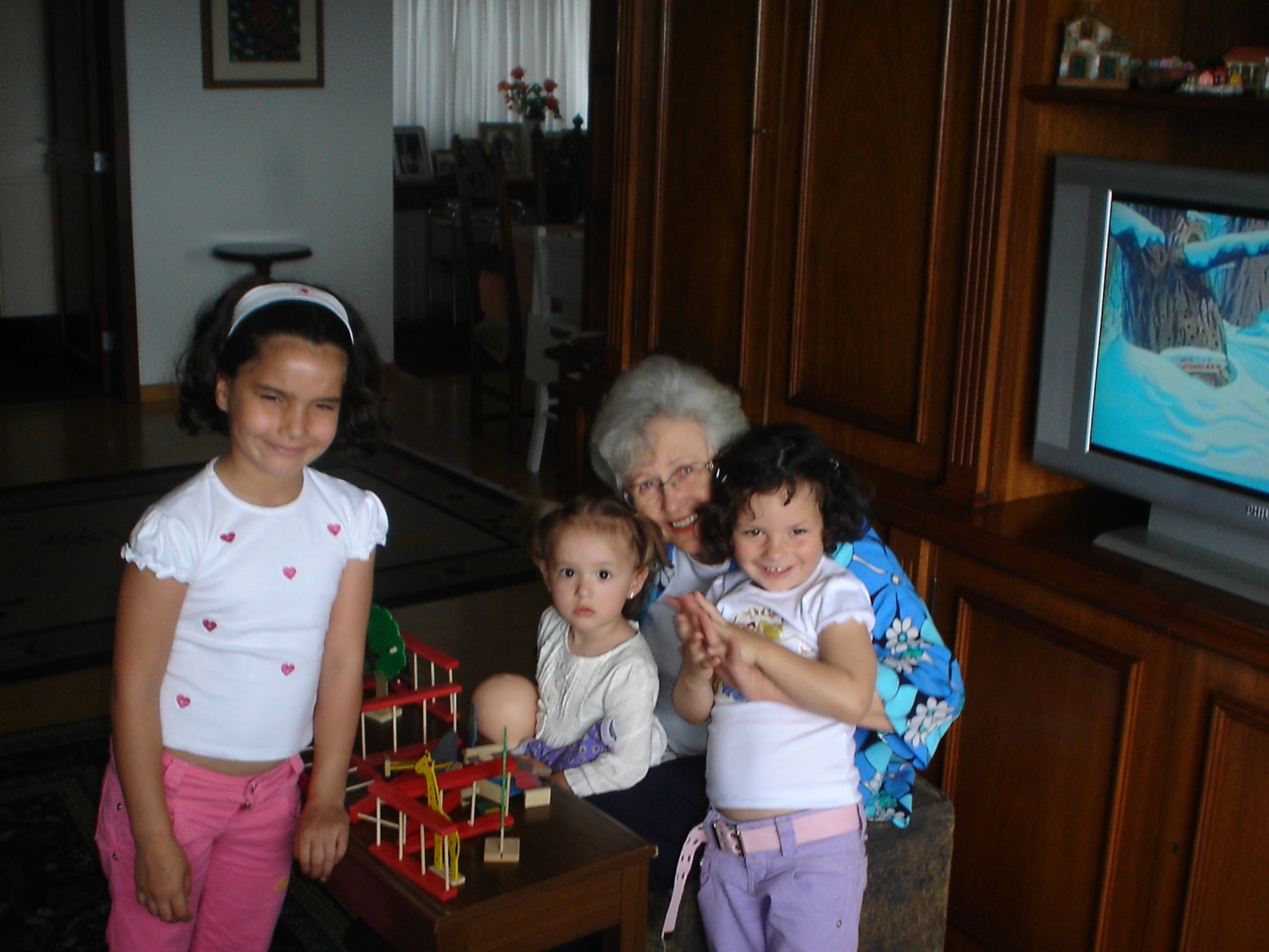 Chegada em 2008
Com 7 anos e meio.










     Fevereiro de 2017 
                    aos 
              15 anos !
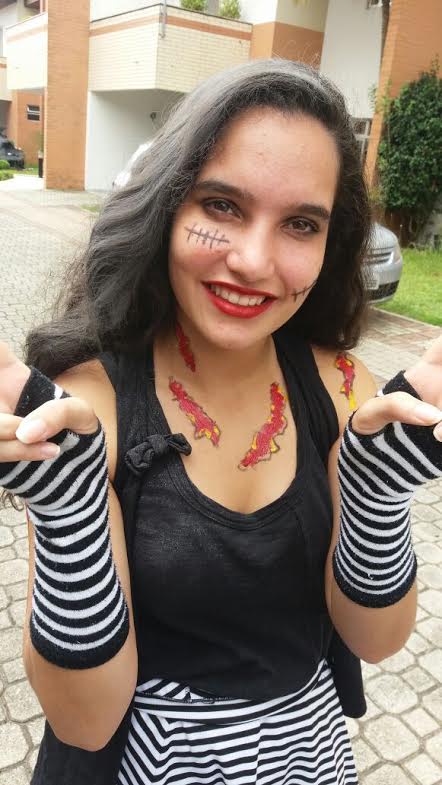 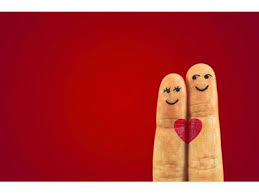 Enquanto espera seu FILHO chegar
Namore, passeie,
Leia,
Converse , Leia,
Faça ginástica,
Leia,
Frequente os GAAs ,
Leia,
Veja filmes infantis,
Ginástica !!!!!
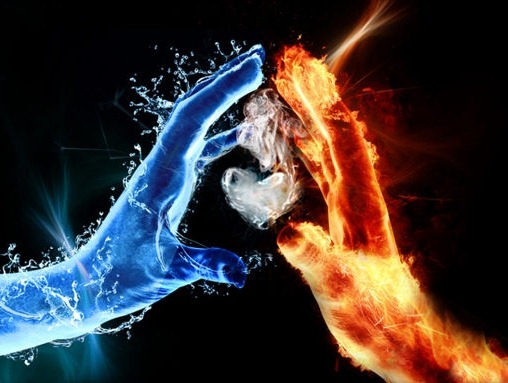 Pais são os pilares emocionais.
Família é o 
Alicerce da vida.
Filho em casa....

Seu para sempre.
Toda criança

 deseja

 ser FILHO 

e ter 

uma

MÃE!
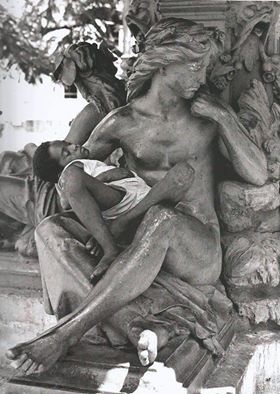 PAIS-construtores de vida !
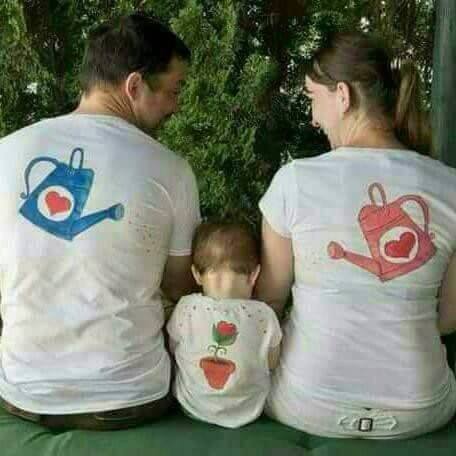 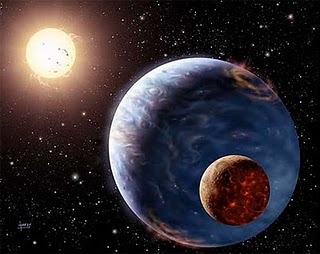 Somos pequenos dentro 
                  do  UNIVERSO.....





Por que
 exigir tanto ??
Obrigada

         Hália
     Curitiba-PR
    41-3353-7895










www.adocaosegura.com.br;
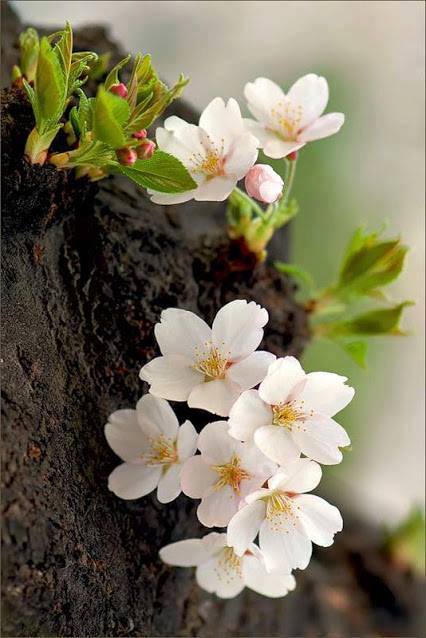